Formación de Formadores
Sesión 3: Prevenir la Radicalización en Jóvenes
www.armourproject.eu
[Speaker Notes: Instrucciones/hoja de texto sugerido 0

Da la bienvenida de nuevo (asegúrate de que todos los participantes firman la lista de asistencia)

@Formador (consulta el manual para más instrucciones)
Se necesita
Lista de asistencia
Ordenador y proyector
Bolígrafos y folios para los participantes
Totuladores, tarjetas, puzzles, folios blancos, tijeras y teléfonos móviles para acceder a Pauliseverywhere. 
Acceso a internet, 
Fotocopias de los ejercicios ( )
Encuestas

Plan sugerido para la session 3 (dependiendo de los ejercicios que escojas)
Entrada, café, té		15 min
Introducción 		45 min
Explicación de la radicalización	45 min (se puede extender o recortar dependiendo del conocimiento inicial)
Descanso			15 min
Relation between Anger  and radicalisation		45 min
Exercise(s)	Anger management	60 min
Hora de comer			60 min (invierte tiempo en compartir experiencias y hacer contactos si es posible)
Relation narratives		30 min
Exercise(s) 	Narratives		45 min
Descanso			15 min
Exercise(s) 	Narratives		30 min
Feedback y conclusión		15 min


En total, la formación dura 5/6/7 horas. Para dejar media hora de descanso se puede comenzar a las 09.00 AM y terminar para las 16.30 PM.]
1
Recap of Day 2
Recapitulación session 1
Gestión de la ira
Ejercicios
Terapia narrative
Ejercicios
Debate y simulación
Ejercicios
Feedback
Conclusión
“Un proceso complejo con distintas etapas durante las cuales un individuo o un grupo acoge una ideología o creencia radical que acepta, usa o tolera la violencia […] para conseguir un objetivo político o ideológico concreto.”
1
[Speaker Notes: Instrucciones/hoja de texto sugerido 1

Emplea en ello algún tiempo porque ayuda a estimular la memoria y activa a los participantes. Crea una base mejor para la sesión 3.

Puedes enseñarles un resumen de las imágenes seleccionadas para reactivar su memoria, pero es mejor que les dejes que simplemente te cuente los contenidos
(Nota: Esta diapositiva parece caótica, pero si le das a “play”, se verá claramente)

¿Qué hicimos la última vez? ¿Qué recuerdas?

Recordamos brevemente el contenido de la sesión 1. Especialmente, un resumen de los talleres y la definición de radicalización
Gestión de la ira – qué es la ira y cómo puede alimentar la radicalización y cómo enfrentarse a ella de manera más constructiva
Ejercicios – experimentar con ejercicios para ayudar a los jóvenes a gestionar la ira
Terapia narrativa – explicación de la manera en la que las narrativas pueden aumentar las probabilidades de radicalización (a través de su efecto sobre la identidad)
Ejercicio s– experimentar uno o más de los ejercicios para comprender el impacto de las narrativas y/o cómo usarlas de manera más positiva
Debate y simulación
Ejercicio -
Feedback – vuestra retroalimentación sobre los ejercicios de la segunda sesión]
1
Pregunta
Piensa si te enfrentas a situaciones en las que puedes aplicar lo que has aprendido hasta ahora
2
[Speaker Notes: Instrucciones/hoja de texto sugerido 2

Antes de seguir con el programa de hoy, me gustaría volver a las preguntas que os planteé al final de la segunda sesión.]
1
Programa de la sesión
Recapitulación de la session 2
Resolución de conflictos.
Ejercicios
Respuesta estatal proporcional
Ejercicios
Buenas prácticas
Feedback
Conclusión
3
[Speaker Notes: Instrucciones/hoja de texto sugerido 3
 
Recapitulación – retoma el contenido de la sesión 2 y el concepto de radicalización (para crear una base para la sesión 3 y memorizar mejor) 
Resolución de conflictos – explicación cómo la inhabilidad de enfrentarse a las situaciones de conflicto puede aumentar la radicalización
Ejercicios – para practicar la resolución de conflictos
Respuesta estatal – explicación de como la manera en la que el gobierno responde a las situaciones puede incrementar o disminuir la radicalización
Ejercicios – para entender cómo la respuesta estatal debe buscar un efecto positivo en la radicalización
Buenas prácticas– para mostrar más recursos de información y prácticas
Feedback – tu opinión de los ejercicios de la sesión 3 y de la formación en general
Conclusión – algunas aclaraciones finales sobre el programa]
2
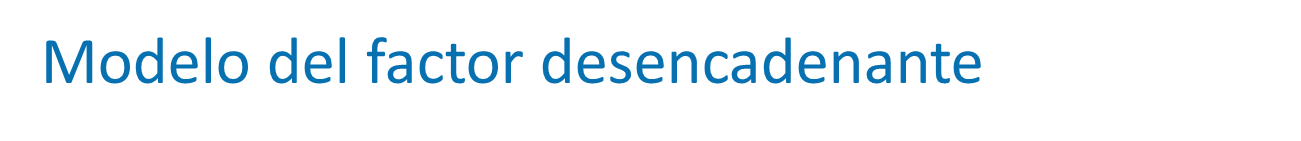 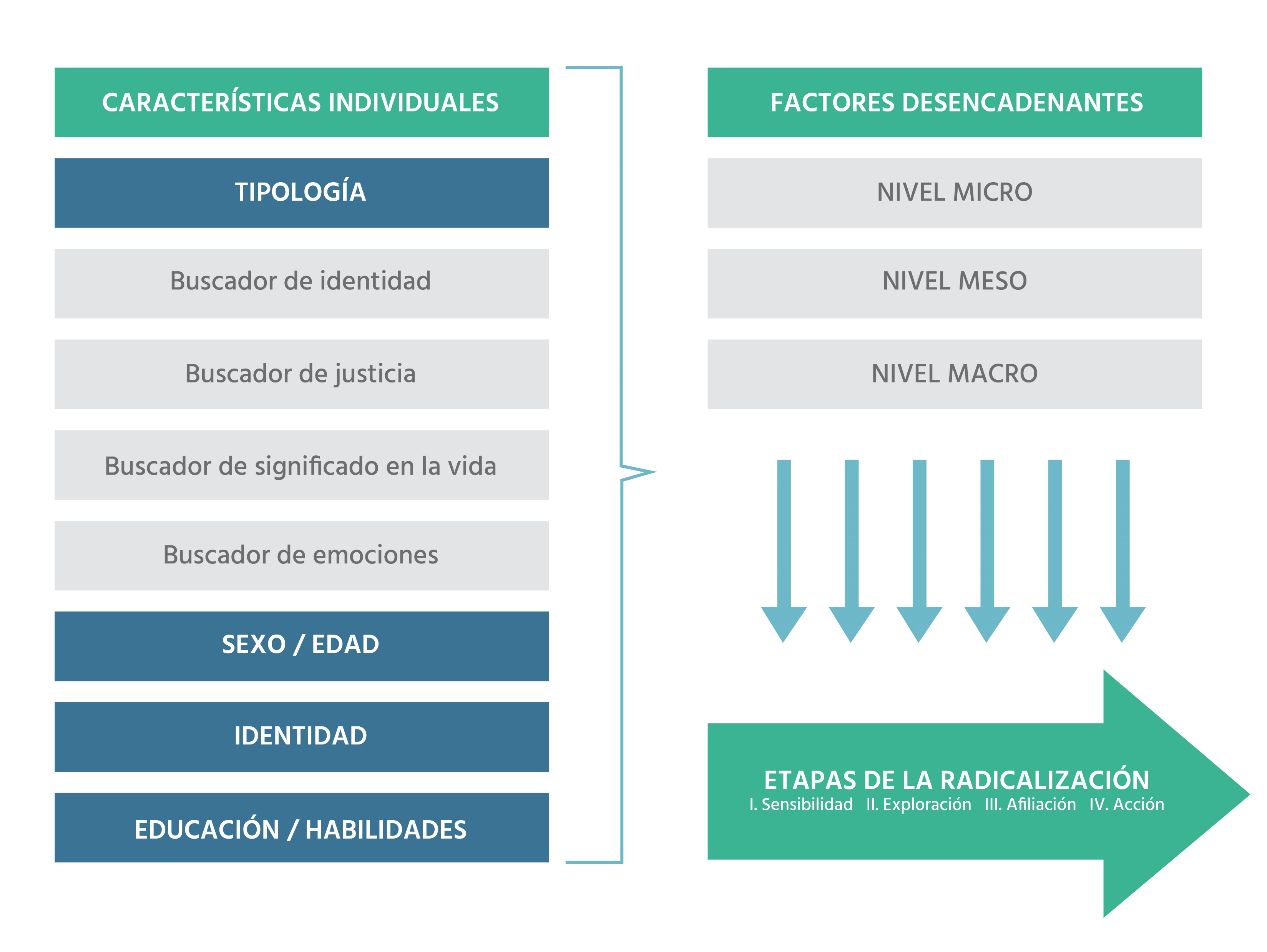 Experiencia personal de discriminación
Problemas en casa
Confrontación con la muerte
Confrontación con la propaganda
Parte de un grupo radical
Injusticia contra el grupo
Llamadas a la acción
Política gubernamental
Guerra contra el grupo
4
[Speaker Notes: Instrucciones/hoja de texto sugerido 4

El primer día terminamos de explorar la radicalización con el modelo de factor desencadenante que describe distintos componentes y su interacción. 
(@Formador: si tienes diferentes participantes, puede ser beneficioso explicar este modelo (ver la diapositiva de la sesión 1). Si tienes los mismos participantes; puedes simplificar la diapositiva eliminando las animaciones, excepto las animaciones 11-13)

Ya hemos visto como los laboratorios de este proyecto conectan con muchos de los factores y características mencionados.

Hoy continuaremos con otros dos factores contribuyentes de la radicalización: resolución de conflictos y respuesta estatal proporcional.

Habilidades: e.g. resolución de conflictos
Políticas gubernamentales: respuesta estatal proporcional
Propaganda: de políticos locales y nacionales]
2
Rompiendo el hielo
¿Qué te ha llamado la atención?
¿Cómo reconozco un conflicto?
Comentar en parejas
¿Qué eventos/personas/temas/
situaciones generan conflicton a menudo?
¿Cómo resuelve mi reacción el problema?
¿Cómo reacciono cuando estoy en un conflicto?
5
[Speaker Notes: Instrucciones/hoja de texto sugerido 5

Comenzaremos con un rompehielos del taller de Resolución de conflictos. Por favor, coge un bolígrafo y un papel (o tableta/teléfono móvil/portátil). 

@Formador
Este ejercicio es uno de los rompehielos del taller de Resolución de conflictos. Dura entre 15-20 minutos

Pasos 1-4: El formador pide a los participantes que respondan a las siguientes preguntas (de una en una) escribiendo en un papel no más de tres líneas. 	(4 minutos)
“¿Cómo reconozco una situación comunicativa conflictiva?”
“¿Qué eventos/personas/situaciones/discusión/temas crean conflictos más a menudo?”
“¿Cómo reacciono cuando me veo en un conflicto con otra persona/grupo?”
“¿Cómo soluciona el problema mi estrategia de resolución de conflictos?”

Paso 5: cada participante escoge un compañero/a y comparte sus respuestas con él/ella. (4 minutos) [en línea, esto se puede llevar a cabo con una sesión por grupos corta, si la plataforma lo permite. Si no, sáltate este paso]

Paso 6:  el formador utiliza un debate de 2 minutos para recoger las posibles respuestas en un rotafolio. 	Es de esperar que las observaciones de los participantes apunten al objetivo de estos ejercicios: tomar conciencia de la forma personal de experimentar y afrontar los conflictos, y ser capaz de reconocerlos. La gente se da cuenta de que los conflictos son algo con lo que todos estamos familiarizados.

El formador cierra el rompehielos señalando la respuesta más común y continúa indicando que: 

Del D3.2.6
El conflicto es un componente normal de las relaciones humanas, y no tiene por qué percibirse como un aspecto negativo. Cuando se gestiona de manera constructiva, el conflicto puede entrañar resultados positivos en una relación, sin importar el tipo. La manera en la que se gestiona el conflicto determina si este es constructivo o destructivo.]
2
Conflicto y radicalización
Frustración
Falta de autoestima
Factores de empuje hacia la radicalización
Victimización
Contacto social reducido
Ira
6
[Speaker Notes: Instrucciones/hoja de texto sugerido 6

Del D3.2.6
A menudo se citan varios factores de empuje de la radicalización, como, por ejemplo:
la emoción de la ira y el desplazamiento de la agresividad
falta de autoestima,
frustración individual e insulto,
victimización personal,
factores sociocognitivos como la toma de riesgos y el contacto social reducido
Por lo que creemos que la resolución de conflictos es una habilidad que, si se internaliza correctamente y se aplica en el día a día, puede consolidar una serie de factores protectores y un sentido de resiliencia frente a la radicalización y el extremismo violento.

El siguiente manual ofrece las habilidades y el contenido del laboratorio experimental dedicado a las técnicas de resolución de conflictos que los profesionales de primera línea pueden usar para asistir a los niños y jóvenes, los cuales se ven envueltos a menudo en interacciones tensas con miembros de su familia y sus iguales, y que refuercen su resiliencia frente a la polarización y la radicalización. 
Cuando resuelven los conflictos de manera constructiva, interactúan con los demás de forma positiva, están abiertos a las diferencias entre las personas, están seguros de saber quiénes son, lo que piensan y en lo que creen, por qué toman ciertas decisiones, y son capaces de plantear preguntas para mejorar este entendimiento, los adolescentes tienen más probabilidad de ser capaces de resistir a los mensajes engañosos y tomar elecciones seguras y con fundamento.
Los educadores, los asesores y los terapeutas pueden usar estas estrategias y técnicas de resolución de conflictos que se ofrecen en el laboratorio Resolución de conflictos para enseñar y promover maneras de resolver los conflictos positivas y constructivas.]
2
Habilidades de resolución de conflictos
Conciencia emocional
Asertividad
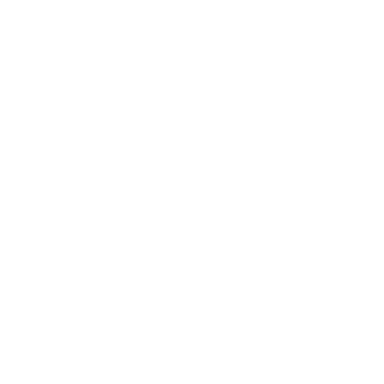 Escucha activa
Empatía cognitiva
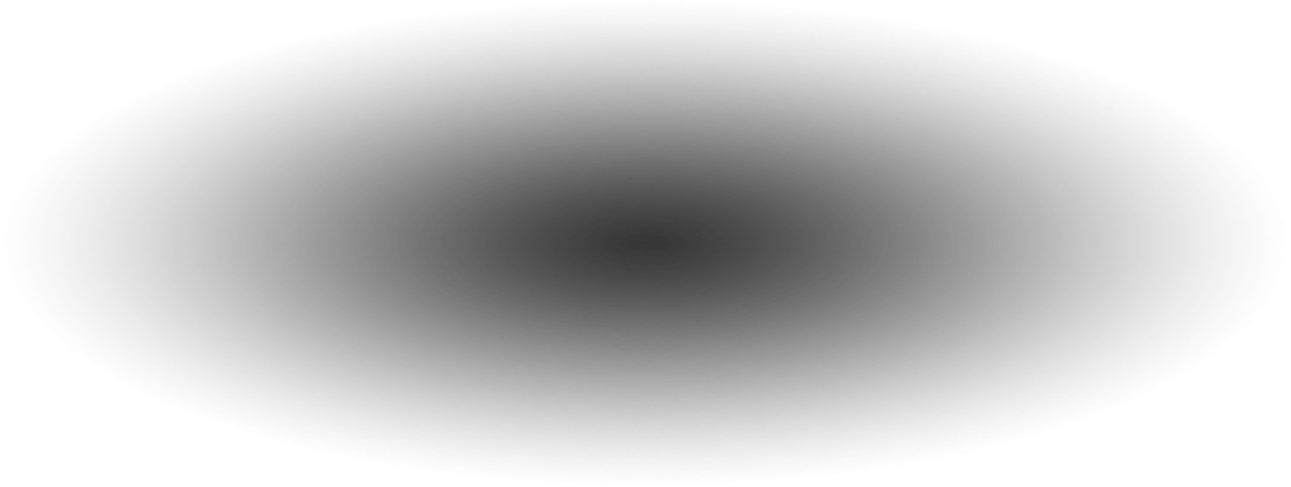 7
[Speaker Notes: Instrucciones/hoja de texto sugerido 7

Del D3.1.7
Enseñar a los adolescentes a aplicar técnicas de resolución de conflictos les aporta una serie de herramientas para desarrollar estilos de conflictos sanos para que puedan mantener relaciones sanas con su familia/amigos/colegas y, finalmente, evitar la polarización social y otros problemas relacionados como la radicalización. 

Las habilidades principales que los adolescentes deben dominar como parte de un desarrollo emocional sano son las siguientes: 
1. Asertividad es una de las habilidades más importantes de gestionar los conflictos. La habilidad de expresar su opinión clara y firmemente, pero sin agresión es clave para prevenir o enfrentarse a los conflictos de manera responsable. La comunicación asertiva puede reforzar las relaciones, reducir el estrés que genera el conflicto y aportar el apoyo social cuando nos enfrentamos a momentos difíciles. 
2. Conciencia emocional se refiere a la comprensión de sí mismos y de otros. Conocer nuestros sentimientos para comunicarnos efectiva y tranquilamente en los desacuerdos. un elemento de la inteligencia emocional que es particularmente útil en la resolución de conflictos es la empatía. 
3. La empatía cognitiva es la habilidad de comprender como una persona se siente y qué pueden estar pensando. La empatía cognitiva hace de las personas mejores comunicadoras porque les ayuda a expresar la información de la manera en la que llegue mejor a la otra persona. 
4. Escucha activa de las preocupaciones de la otra parte es una de las estrategias de resolución de conflictos más importantes que uno puede adoptar. Escuchar y plantear preguntas con el objetivo de delinear los problemas principales de la otra parte, en lugar de defendernos a nosotros mismo, puede darnos una idea de la perspectiva de la otra persona. 

Del D3.2.6
La empatía personal, también llamada empatía efectiva o empatía primitiva, es el estado subjetivo que resulta del contagio emocional. Responder apropiadamente a las emociones de los demás es nuestro piloto automático. Este tipo de empatía se da automáticamente y, a menudo, de manera inconsciente. También se le llama intercambio vicario de emociones.
La Empatía cognitiva es el impulso mayormente impulsivo de reconocer acertadamente y comprender el estado emocional de nos demás. Algunas veces, llamamos a este tipo de empatía «toma de perspectiva». La empatía cognitiva es deliberada, una habilidad que todo el mundo puede aprender en el trabajo y necesita emplear]
2
Taller de resolución de conflictos
8
[Speaker Notes: Instrucciones/hoja de texto sugerido 8
 
¿Cómo los profesionales ayudar a los jóvenes a desarrollar estas habilidades? El laboratorio que se ofrece en este proyecto busca apoyarles a hacerlo.

Propone un marco y un escenario, y una serie de ejercicios y simulaciones detallados que pueden ayudar a los participantes a aprender cómo apoyar a los jóvenes cuando se enfrenten a conflictos. 

La resolución de conflictos es una forma de intervención psicoeducativa en la que el profesor, el orientador o cualquier persona de influencia o de autoridad para con el grupo meta, puede aconsejar, promover y asistir a los participantes para que internalicen las habilidades necesarias para la resolución positiva de conflictos y situaciones tensas. Esta forma de intervención da lugar a premisas para el cambio de comportamiento al mismo tiempo que ofrece un lugar seguro donde ejercer nuevas formas de enfrentarse a situaciones e interacciones sociales conflictivas y tensas.

El programa y los contenidos del taller deben emplearse en correlación directa con el material de apoyo del documento D3.1.6.

Para acceder a información más detallada recomiendo el Manual para formadores del taller de Resolución de conflictos (muestra donde puede encontrarse, o regala una versión impresa)

Ahora nos centraremos en un ejemplo de un posible ejercicio del laboratorio]
2
Resolución de conflictos: Ejercicio 1 (1)
Paso 1
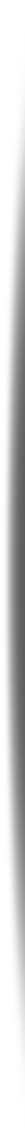 ¡Eso, esto o aquello!
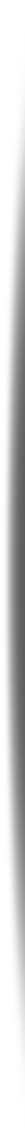 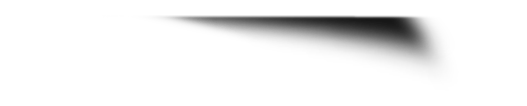 Grita el nombre de cualquier objeto
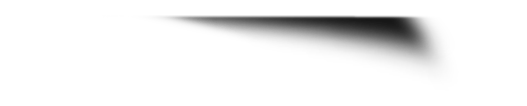 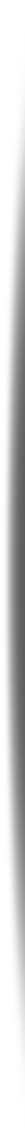 ¿Por qué es el tuyo mejor?
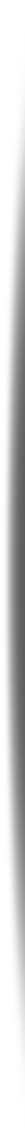 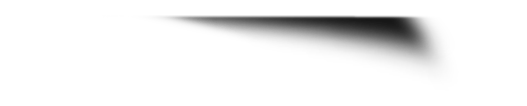 ¿Diálogo o debate?
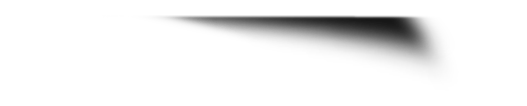 OPTION
9
[Speaker Notes: Instrucciones/hoja de texto sugerido 9

El taller de Resolución de conflictos ofrece una selección de ejercicios para enseñar a los jóvenes habilidades relevantes

Un ejemplo de uno de ellos. 

@Formador
Este este ejercicio dura unos 30 minutos en total. 

Etapa 1
Paso 1: Pide a los participantes que busquen una pareja.
Paso 2: Que cada pareja se coloque cara a cara, que saquen la mano derecha en un puño (como en Piedra, papel y tijera) y que digan a la vez, «¡Eso, esto o aquello!” .
Paso 3: Cuando digan aquello, los dos participantes gritan el nombre de algo (perro, taza, zapato). 
Paso 4: Después de gritar sus objetos, los miembros de la pareja deben debatir entre ello por qué su objeto es mejor que el de la otra persona. Permite que debatan durante 2-3 minutos.
Paso 5: Pausa un momento para iniciar una conversación preliminar sobre la diferencia entre el debate y el diálogo. Para hacer la distinción, recuerda las definiciones de escucha activa y empatía cognitiva y, pide a cada estudiante que, empleando las fotocopias de las figuras 2 y 3, compruebe cuantas condiciones del diálogo se han cumplido.

La empatía cognitiva es la habilidad de comprender como una persona se siente y qué pueden estar pensando. La empatía cognitiva hace de las personas mejores comunicadoras porque les ayuda a expresar la información de la manera en la que llegue mejor a la otra persona.

Escucha activa de las preocupaciones de la otra parte es una de las estrategias de resolución de conflictos más importantes que uno puede adoptar. Escuchar y plantear preguntas con el objetivo de delinear los problemas principales de la otra parte, en lugar de defendernos a nosotros mismo, puede darnos una idea de la perspectiva de la otra persona. 

En un diálogo, la intención es realmente escuchar la perspectiva del otro con la intención de influenciarnos por lo que dice. El diálogo permite desarrollar la comprensión de las perspectivas, los pensamientos y los pensamientos de los demás además de revaluar su propia posición desde los ojos del otro. En un diálogo, todo el mundo tiene la oportunidad de que se le escuche, se le entienda y aprender de los demás.]
2
Resolución de conflictos: Ejercicio 1 (2)
Paso 2
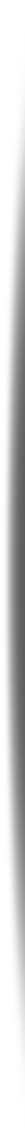 Continúa la conversación
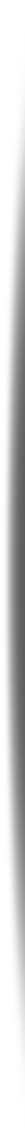 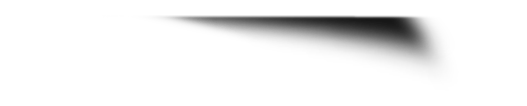 Implícate en el diálogo
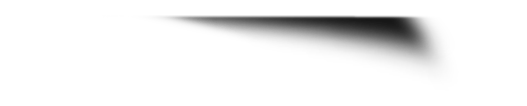 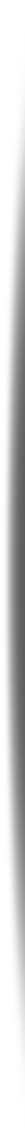 Plantea preguntas y escucha activamente
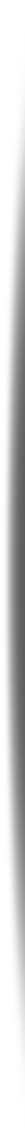 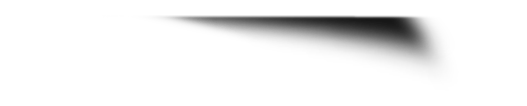 Llega a un acuerdo
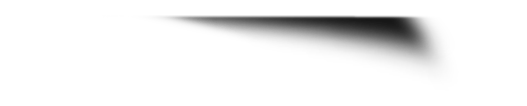 OPTION
10
[Speaker Notes: Instrucciones/hoja de texto sugerido 10

El ejercicio continúa

@Formador
Este ejercicio dura alrededor de 30 minutos

Etapa 2
Paso 1: Después del comentario preliminar, pide al equipo que continúe con sus conversaciones y anima a los miembros del equipo a que se impliquen en el diálogo (planteando preguntas y escuchando las respuestas) para llegar a un acuerdo entre los dos.]
2
Resolución de conflictos: Ejercicio 1 (3)
Paso 3
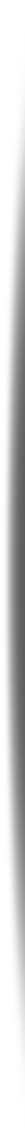 En parejas
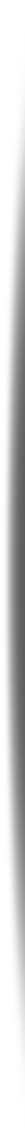 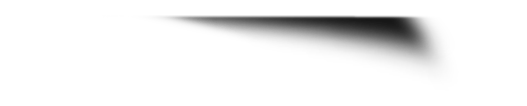 Responde a las preguntas
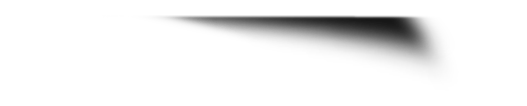 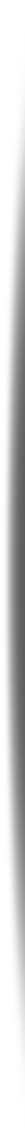 Cambia
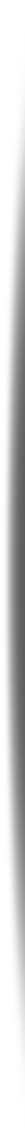 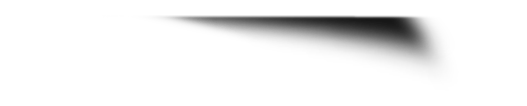 ¿Qué te ha llamado la atención?
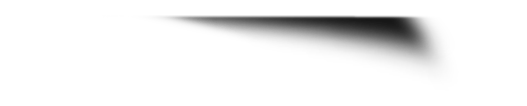 OPTION
11
[Speaker Notes: Instrucciones/hoja de texto sugerido 11

La tercera parte del ejercicio

@Formador
Este ejercicio dura alrededor de 30 minutos

Etapa 3 – Comentarios finales
Paso 1: Reparte las fotocopias con las Preguntas finales
Paso 2: En parejas, se van turnando para ir contestando a las preguntas
Paso 3: Cambia

Preguntas finales:
¿Cómo has reaccionado al miniconflicto?
¿Normalmente actúas así en las situaciones de conflicto? ¿Por qué o por qué no?
¿Cómo habéis llegado a un consenso?
¿Qué ha pasado cuando habéis cambiado de debate a diálogo?
¿Cuándo alguien no está de acuerdo contigo, siempre te detienes a plantearle preguntas?
¿Es difícil escuchar cuando alguien no está de acuerdo contigo? ¿Por qué?
¿Qué te hizo más fácil escuchar en esta actividad?
¿Cómo puedes usar estas habilidades la próxima vez que entres en conflicto con otra persona?]
2
Resolución de conflictos: Ejercicio 2
Todo vale
objectivo
instrucciones
audiencia
duración
12
[Speaker Notes: Instrucciones/hoja de texto sugerido 12

Este ejercicio se llama ¡Todo vale!

Pregunta a los participantes: ¿Qué piensas de la idea detrás de este ejercicio?

Cada laboratorio viene con un manual que describe el objetivo, el público meta y la duración de cada ejercicio. También se dan instrucciones sobre la ejecución y los materiales necesarios para el ejercicio.

¡Todo vale!
Objetivo
Este juego es una manera genial de que los participantes se adentren en un miniconflicto con otro miembro del equipo de manera inofensiva. Los participantes aprenderán a diferenciar entre un debate y un diálogo real. 
Audienceia
adolescente/adulto
Duración
30 min
Descripción 
Etapa 1
Paso 1: Pide a los participantes que busquen una pareja.
Paso 2: Que cada pareja se coloque cara a cara, que saquen la mano derecha en un puño (como en Piedra, papel y tijera) y que digan a la vez, “¡Eso, esto o aquello!” .
Paso 3: Cuando digan aquello, los dos participantes gritan el nombre de algo (perro, taza, zapato). 
Paso 4: Después de gritar sus objetos, los miembros del equipo deben debatir entre ellos sobre porqué su objeto es mejor que el de la otra persona. Permite que debatan durante 2-3 minutos.
Etapa 2
Paso 1: Pausa un momento para iniciar una conversación preliminar sobre la diferencia entre el debate y el diálogo. Para hacer la distinción, recuerda las definiciones de escucha activa y empatía cognitiva y, pide a cada estudiante que, empleando las fotocopias de las figuras 2 y 3, compruebe cuantas condiciones del diálogo se han cumplido.
Etapa 3 – Comentarios finales
Preguntas finales
1. ¿Cómo has reaccionado al miniconflicto?
2. Normalmente actúas así en las situaciones de conflicto? ¿Por qué o por qué no?
3. ¿Cómo habéis llegado a un consenso?
4. ¿Qué ha pasado cuando habéis cambiado de debate a diálogo?
5. ¿Cuándo alguien no está de acuerdo contigo, siempre te detienes a plantearle preguntas?
6. ¿Es difícil escuchar cuando alguien no está de acuerdo contigo? ¿Por qué?
7. ¿Qué te hizo más fácil escuchar en esta actividad?
8. ¿Cómo puedes usar estas habilidades la próxima vez que entres en conflicto con otra persona?
Método de aprendizaje
Comentario guiado, ensayo de escenarios falsos, modelos cognitivos a través de las conversaciones con los mentores, autoaprendizaje encubierto, trabajo en equipo]
3
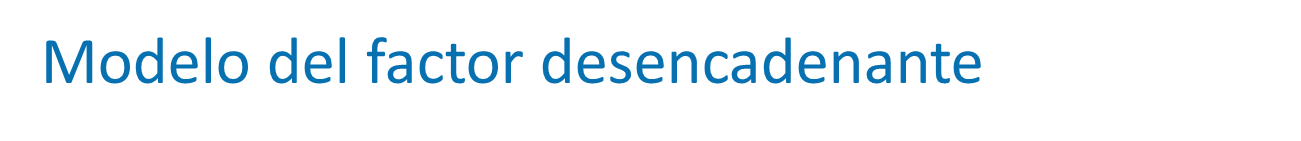 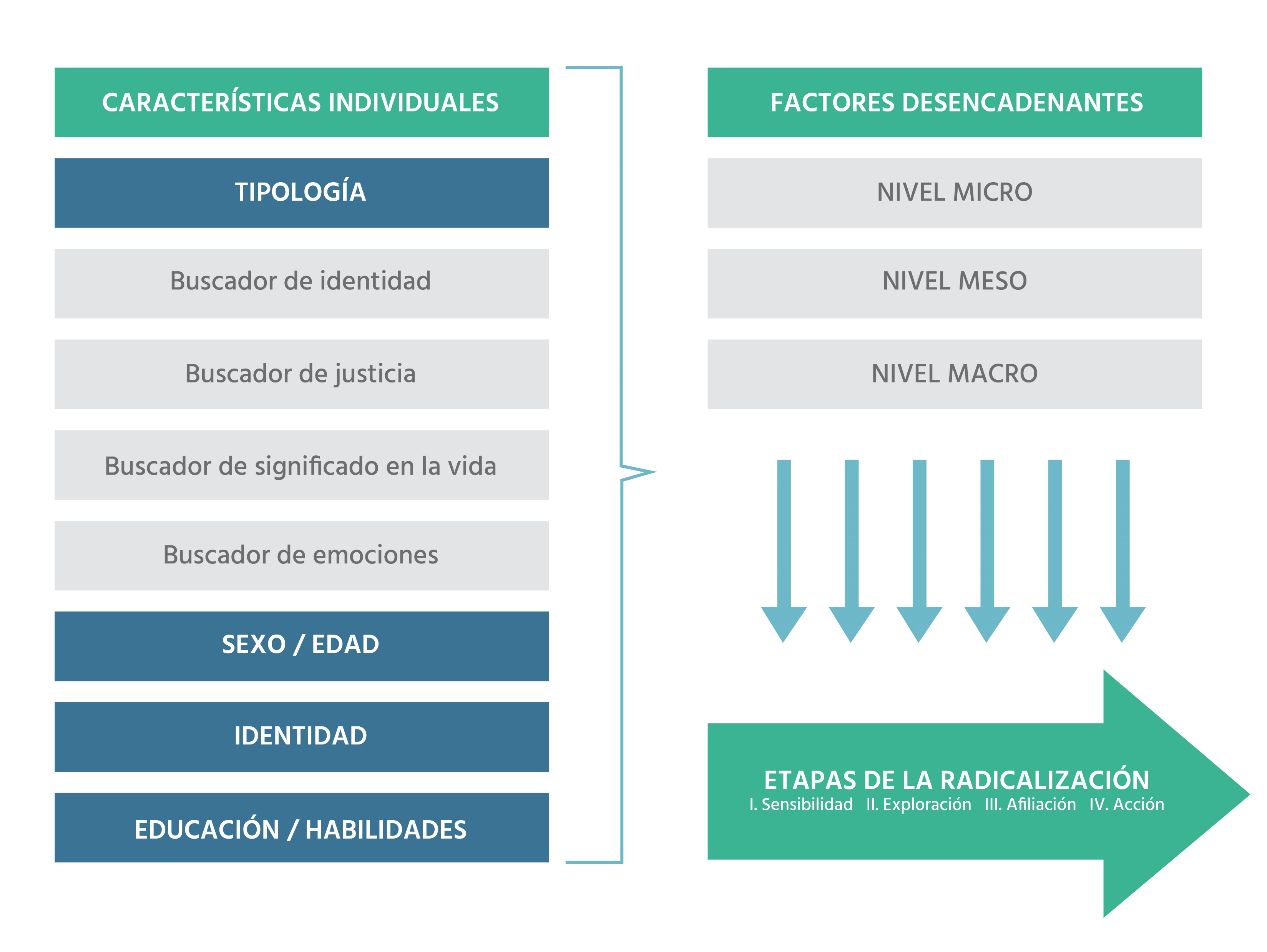 Experiencia personal de discriminación
Problemas en casa
Confrontación con la muerte
Confrontación con la propaganda
Parte de un grupo radical
Injusticia contra el grupo
Llamadas a la acción
Política gubernamental
Guerra contra el grupo
13
[Speaker Notes: Instrucciones/hoja de texto sugerido 13

Para nuestro siguiente tema volvemos al modelo de los factores desencadenantes que describe varios componentes de la radicalización

Ahora nos centraremos en la forma en que el gobierno responde a determinadas situaciones y el efecto que puede tener en la radicalización de los jóvenes

A veces puede presentarse como una injusticia contra un grupo, tanto a nivel local como a nivel nacional o internacional más lejano]
3
Respuesta estatal proporcional
Frustración
Exclusión social
Factores de empuje hacia la radicalización
Victimización
Percepción de injusticias
Ira
14
[Speaker Notes: Instrucciones/hoja de texto sugerido 14

Volviendo a la anterior serie de factor de empuje (reemplazando la falta de autoestima con la exclusión y el contacto sociales reducido por la percepción de la injusticia) es fácil ver como una respuesta desproporcionada puede alimentar mucho de los factores mencionados.

Del D3.2.7
Varios estudios han demostrado que la percepción de la injusticia representa uno de los factores más fuertes de la radicalización. Teniendo en cuenta los resultados de estos estudios y para luchar contra la radicalización, es necesario ofrecer a las profesionales directrices detalladas sobre cuáles son los límites apropiados de las acciones estatales. 

Un análisis de estudios de casos de la literatura de este campo de las dos últimas décadas demuestra que las respuestas estatales demasiado duras producen una radicalización mayor, mientras que las respuestas débiles han demostrado ser ineficaces y provocar un mayor polarización y descontento social. Por lo que aprender a diseñar e implementar medidas proporcionadas es un paso hacia delante que necesitamos apoyar y facilitar. 

Del D3.1.7
Aunque combatir la radicalización es primordial para asegurar la seguridad interna, la manera en la que el estado se enfrenta a esta tarea puede combatir el fenómeno o empeorarlo. Es por eso por lo que es necesario establecer los límites adecuados de la respuesta estatal frente al fenómeno de la radicalización para implementar una política aceptable para combatirla.

Aunque combatir la radicalización es primordial para asegurar la seguridad interna, la manera en la que el estado se enfrenta a esta tarea puede combatir el fenómeno o empeorarlo. Es por eso por lo que es necesario establecer los límites adecuados de la respuesta estatal frente al fenómeno de la radicalización para implementar una política aceptable para combatirla. Aunque combatir la radicalización es primordial para asegurar la seguridad interna, la manera en la que el estado se enfrenta a esta tarea puede combatir el fenómeno o empeorarlo. Es por eso que es necesario establecer los límites adecuados de la respuesta estatal frente al fenómeno de la radicalización para implementar una política aceptable para combatirla. Una de las causas de la radicalización más conocidas es la percepción de la (Neuroscience news, 2019) exclusión social. De acuerdo con los experimentos que se han llevado a cabo, las personas que se sienten abandonadas por un grupo social en concreto son las más proclives a radicalizarse. Esta es la razón por la que los abusos estatales deben limitarse al máximo por parte de los agentes de la ley. Además, la consciencia cultural es también primordial para prevenir la radicalización. De acuerdo con los estudios (Neuroscience news 2019), las personas distinguen entre los “valores sagrados” y “valores no sagrados”. Están más dispuestas a morir por sus valores sagrados que por sus valores no sagrados. Cuanto más sienten que el estado ataca sus valores sagrados, más dispuestas están a morir por ellos. 

@Formador
Este laboratorio puede usarse con familias/jóvenes (mayores), puesto que entenderán los dilemas que tienen las instituciones gubernamentales cuando responden a la radicalización. pero también se puede adaptar a los actores políticos y a los agentes de la ley. Porque serán los que influencien la manera en la que actúa el estado.

- El escenario actual del taller de Respuesta estatal se enfrenta mayormente a extremistas religiosos (y puede que los participantes interpreten que se tratan de musulmanes radicalizados, dadas sus ideas preconcebidas sobre la radicalización) y/o abuso policial. Dependiendo de los asistentes, puede que desees añadir escenarios más diversos para mostrarles que no solo nos enfrentamos a este tipo de radicalización y dilemas - por ejemplo, algo sobre el activismo medioambiental, el 5G/COVID19 o la legislación.]
3
Efectos de la respuesta estatal
Amenazas a la seguridad
Débiles
Fuertes
[Speaker Notes: Instrucciones/hoja de texto sugerido 15

Pero el estado y los agentes de la ley tienen que enfrentarse a las amenazas contra la seguridad, tanto a nivel local como nacional. Tanto desde una perspectiva muy práctica, la de proteger a las personas, como desde una perspectiva política.

Del D3.2.7
Un análisis de estudios de casos de la literatura de este campo de las dos últimas décadas demuestra que las respuestas estatales demasiado duras producen una radicalización mayor, mientras que las respuestas débiles han demostrado ser ineficaces y provocar un mayor polarización y descontento social. Por lo que aprender a diseñar e implementar medidas proporcionadas es un paso hacia delante que necesitamos apoyar y facilitar. 

Del D3.1.7
Aunque combatir la radicalización es primordial para asegurar la seguridad interna, la manera en la que el estado se enfrenta a esta tarea puede combatir el fenómeno o empeorarlo. Mientras que la literatura es consciente de que la respuesta estatal es necesaria en cuanto a la radicalización, especialmente cuando hay vidas en riesgo, la mayoría de los estudios (Borum 2011; Campelo et al 2018; Slootman & Tille 2006) señalan el hecho de que el trato policial abusivo representa uno de los principales factores que desencadenan o acrecientan la radicalización. Es por eso por lo que es necesario establecer los límites adecuados de la respuesta estatal frente al fenómeno de la radicalización para implementar una política aceptable para combatirla.]
3
Taller de respuesta estatal proporcional
16
[Speaker Notes: Instrucciones/hoja de texto sugerido 16

¿Cómo pueden los actores políticos contribuir a prevenir la radicalización? El taller que se ofrece en este proyecto busca apoyarles a hacerlo. Este taller usa 12 escenarios inspirados en casos reales, en los que el estado actuó para combatir la radicalización. Se pedirá a los participantes que debatan sobre si estas acciones fueron proporcionadas o no y para aportar las razones de sus afirmaciones. 

El taller busca que los profesionales se pongan en contacto con los retos de la interacción entre los agentes de la ley y la gente potencialmente radicalizable. Mientras que la literatura es consciente de que la respuesta estatal es necesaria en cuanto a la radicalización, especialmente cuando hay vidas en riesgo, la mayoría de los estudios señalan el hecho de que el trato policial abusivo representa uno de los principales factores que desencadenan o acrecientan la radicalización.

¿Está pensado para los actores políticos y la policía, etc.? 

Aporta un marco, un escenario, y una serie de ejercicios y escenarios detallados para practicar la búsqueda de la mejor respuesta
Con este conocimiento y estas habilidades los participantes aprenderán a:
Reconocer los signos de la radicalización
Encontrar el equilibrio en la búsqueda de una respuesta estatal proporcionada y efectiva

Para acceder a información más detallada recomiendo el Manual para formadores del taller de Resolución de conflictos (muestra donde puede encontrarse, o regala una versión impresa)

Ahora nos centraremos en un ejemplo de un posible ejercicio del taller]
3
Respuesta estatal proporcional: Ejercicio 1
Al referirse a las políticas y acciones públicas:
Elegir los medios para conseguir más efectos positivos que negativos
Evitar causar daños innecesarios
¿Qué significa respuesta proporcional?
No protejas un valor menor a costa de otro más importante
La respuesta del Estado debe ser necesaria y adecuada al problema
17
[Speaker Notes: Instrucciones/hoja de texto sugerido 17

Este es un ejemplo de uno de los ejercicios en el taller de Respuesta estatal proporcionada

@Formador
No muestres los cuatro párrafos de los lados hasta después del paso 3
Este ejercicio dura en torno a 10 minutos
Paso 1: Pide a los participantes que escriban algunas palabras clave para responder a la pregunta. 2-3 minutos
Paso 2: Haz que comenten su respuesta con otro participante (3 minutos). [Si es en línea, se puede hacer en grupos más pequeños, se puede saltar]
Paso 3: Pregunta al grupo por las palabras claves que han decidido (2-3 minutos)

Asegúrate de que se mencionan los siguientes elementos en el comentario fina: 
El concepto de proporcionalidad es escoger los recursos para conseguir más objetivos positivos que negativos cuando se lleva a cabo una acción que puede tener un efecto tanto positivo como negativo. Esto significa que, para actuar proporcionalmente en este contexto, tiene que haber un equilibrio entre las ventajas y desventajas que se pueden dar y escoger solo los medios que provocan menos daños que beneficios. 
Actuar proporcionalmente significa actuar para evitar causar “daño superfluo o sufrimiento innecesario”. 
Una acción desproporcionada es aquella que “un valor menor (como, por ejemplo, la propiedad) a expensas de uno más importante (como por ejemplo la vida)”. 
Una política necesaria que se adapta al objetivo que quiere conseguir.]
3
Respuesta estatal proporcional: Ejercicio 1
¿Qué es proporcional?
objectivo
instrucciones
audiencia
duración
18
[Speaker Notes: Instrucciones/hoja de texto sugerido 18

Este escenario se llama ¿Qué es proporcional?

Pregunta a los participantes: ¿Qué piensas de la idea detrás de este ejercicio?

Nombre del ejercicio
“¿Qué es proporcional?“ 
Objetivo
“Conocer las creencias y el conocimiento de los participantes sobre la proporcionalidad”. También para obtener una definición común
Audiencia 
Adultos
Duración 
10 min
Descripción 
Paso 1: Pide a los participantes que escriban algunas palabras clave para responder a la pregunta. 2-3 minutos
Paso 2: Haz que comente sus respuestas con otros participantes. 3 minutos
Paso 3: Pregunta al grupo por las palabras claves que han decidido  (2-3 minutos)
Asegúrate de que se mencionan los siguientes elementos en el comentario final: 
El concepto de proporcionalidad es escoger los recursos para conseguir más objetivos positivos que negativos cuando se lleva a cabo una acción que puede tener un efecto tanto positivo como negativo.
Actuar proporcionalmente en este contexto, significa llegar a un equilibrio entre las ventajas y desventajas que se pueden dar y escoger solo los medios que provocan menos daños que beneficios. 
Actuar proporcionalmente significa actuar para evitar causar “daño superfluo o sufrimiento innecesario”. 
Una acción desproporcionada es aquella que “un valor menor (como, por ejemplo, la propiedad) a expensas de uno más importante (como por ejemplo la vida)”. 
Una política necesaria que se adapta al objetivo que quiere conseguir. 
Método de aprendizaje
Comentario guiado, autoaprendizaje encubierto (diálogo interno del estudiante)]
Lee el caso
3
Respuesta estatal proporcional: Escenario 1
¿Fueron proporcionales las acciones de la escuela y la policía?
Argumentosa favor de que fue desproporcional
Argumentosa favor de que fue proporcional
19
[Speaker Notes: Instrucciones/hoja de texto sugerido 19

Ahora continuaremos con uno de los casos que pueden usarse en el taller de Respuesta estatal proporcional. (Escenario Ecolarización obligatoria)

@Formador 
Si el caso de escolarización obligatoria no casa con tu audiencia, elige un caso que les interese más (ver, por ejemplo, el caso de la diapositiva 22), también puedes cambiar los detalles sobre la amenaza para hacerla más desafiante
Si es necesario, divide a los participantes en grupos de 10 personas máximo
Este ejercicio dura entre 40-60 minutos

Paso 1: Divide los grupos en dos equipos
Paso 2: Distribuye el texto
Paso 3: Pide a la mitad de cada grupo que anote argumentos para mostrar que las acciones fueron proporcionadas, y la otra tiene que anotar argumentos para mostrar que fue desproporcionada.
[O pide a cada participante que anote los argumentos para mostrar que las acciones fueron proporcionadas y también los argumentos que muestran que fueron desproporcionadas]
Paso 4: Pide a los participantes: que compartan un argumento (que no haya sido mencionado anteriormente). Escríbelos en una pizarra (los argumentos por y contra)
Paso 5: Deja que los grupos comenten que argumentos son decisivos para llegar a una conclusión grupal. Asegúrate de que los efectos de la acción se tienen en cuenta.]
3
Respuesta estatal proporcional: Escenarios
¿Fue una respuesta proporcional?
objectivo
instrucciones
audiencia
duración
20
[Speaker Notes: Instrucciones/hoja de texto sugerido 20

Este escenario se llama Escolarización obligatoria: ¿Fue una respuesta proporcional?

Pregunta a los participantes: ¿Qué piensas de la idea detrás de este ejercicio?

Cada laboratorio viene con un manual que describe el objetivo, el público meta y la duración de cada ejercicio. También se dan instrucciones sobre la ejecución y los materiales necesarios para el ejercicio.

Nombre del ejercicio
“¿Fue unar espuesta proporcional?“ 
Objetivo
El objetivo del ejercicio es que los profesionales se familiaricen con el debate sobre la proporcionalidad de las acciones estatales (dependiendo del escenario escogido). También es una manera de aprender a equilibrar diferentes tipos de efectos positivos y negativos de ciertas respuestas
Audienceia
adult
Duración 
40-60 min
Descripción 
Paso 1: Divide los grupos en dos equipos
Paso 2: Distribuye el texto
Paso 3: Pide a la mitad de cada grupo que anote argumentos para mostrar que las acciones fueron proporcionadas, y la otra tiene que anotar argumentos para mostrar que fue desproporcionada. [O pide a todos los participantes que anotes los argumentos para mostrar que las acciones fueron proporcionadas y también los argumentos que muestran que fueron desproporcionadas]
Paso 4: Pide a los participantes: que compartan un argumento (que no haya sido mencionado anteriormente). Escríbelos en una pizarra (los argumentos por y contra)
Paso 5: Deja que los grupos comenten que argumentos son decisivos para llegar a una conclusión. Asegúrate de que los efectos de la acción se tienen en cuenta.
Método de aprendizaje
Lectura crítica y debate]
Lee el caso
3
Respuesta estatal proporcional: Escenario 2
¿Fueron proporcionales las acciones de la policía?
Argumentosa favor de que fue desproporcional
Argumentosa favor de que fue proporcional
21
[Speaker Notes: Instrucciones/hoja de texto sugerido 21

Ahora continuaremos con uno de los casos que pueden usarse en el taller de Respuesta estatal proporcional. (Escenario Fuerza policial letal)

@Formador 
Si los participantes se muestran interesados y tienes tiempo, puedes hacer un segundo escenario o reemplazar el primero por este
Si el caso Fuerza policial letal no se adapta a tu audiencia, elige un caso que les sea más relevante. También puedes cambiar detalles sobre la amenaza para hacerlo más desafiante
Si es necesario, divide a los participantes en grupos de 10 personas máximo
Este ejercicio dura entre 40-60 minutos

Paso 1: Divide los grupos en dos equipos
Paso 2: Distribuye el texto
Paso 3: Pide a la mitad de cada grupo que anote argumentos para mostrar que las acciones fueron proporcionadas, y la otra tiene que anotar argumentos para mostrar que fue desproporcionada
[O pide a cada participante que anote los argumentos para mostrar que las acciones fueron proporcionadas y también los argumentos que muestran que fueron desproporcionadas]
Paso 4: Pide a los participantes: que compartan un argumento (que no haya sido mencionado anteriormente). Escríbelos en una pizarra (los argumentos por y contra)
Paso 5: Deja que los grupos comenten que argumentos son decisivos para llegar a una conclusión. Asegúrate de que los efectos de la acción se tienen en cuenta.]
Escenario Fuerza policial letal
Una agencia agente de la ley recibe información sobre un grupo de jóvenes radicalizados que planea cometer un acto terrorista que podría herir a mucha gente. Siguen a cuatro de ellos mientras cargan un artefacto explosivo en un coche y se dirigen a un destino desconocido. 
Evaden la vigilancia durante el viaje, pero los equipos de vigilancia los reidentifican en dos horas. En ese momento, están en otro coche diferente. 
Las autoridades no planean que la policía los intercepte, sino que lo harán unas tropas de tipo militar entrenadas para ello, que han estado anteriormente en zonas de guerra y que disparan a matar. Se les da una serie de reglas relativamente laxas que les permiten abrir fuego si creen que hay una amenaza mortal y no tienen por qué dar un aviso si no lo ven factible.
Detienen a los cuatro jóvenes y se enfrentan a ellos. Creyendo que van a activar el artefacto explosivo, las tropas disparan a matar y acaban con todos.
Cuando inspeccionan los cuerpos, se descubre que ninguno de ellos tenía acceso al artefacto explosivo y que el coche que conducían no llevaba explosivos. El coche donde estaba el artefacto explosivo estaba aparcado a 20 km. 
¿Crees que la acción de los que planearon la operación ha sido necesaria y proporcionada? Por favor, argumenta tu respuesta. 
¿Crees que las acciones de las tropas fueron necesarias y proporcionadas? Por favor, argumenta tu respuesta. 
Si has argumentado que las acciones de la operación o los que la planearon ha sido desproporcionada, por favor describe como necesitaría cambiar la situación para que las acciones de las que planearon la operación o de las tropas sean necesarias y proporcionadas.
[Speaker Notes: Si es en línea, en lugar de una fotocopia]
4
Buenas prácticas
23
[Speaker Notes: Instrucciones/hoja de texto sugerido 23

Uno de los objetivos de esta formación es informarte sobre los siete laboratorios de este proyecto. ¿Sobre qué son y cómo puedes realizarlos fácilmente con tus colegas o compañeros?

Puedes encontrar nuestros materiales en https://www.firstlinepractitioners.com/

@Formador: haz click en las imágenes
https://www.firstlinepractitioners.com/
Dirígete a la página web y donde obtenerlos exactamente. Enséñales también el material de evaluación

Hay información adicional y formación disponible en la plataforma de formación de la UE Hermes 
https://www.traininghermes.eu/
Dirígete a la página web, explica cómo puede registrarse y muestra nuestra formación en línea (asegúrate de que tienes una cuenta y puedes acceder al curso).
Tanto a la de ARMOUR como a la de DERAD]
4
Buenas prácticas
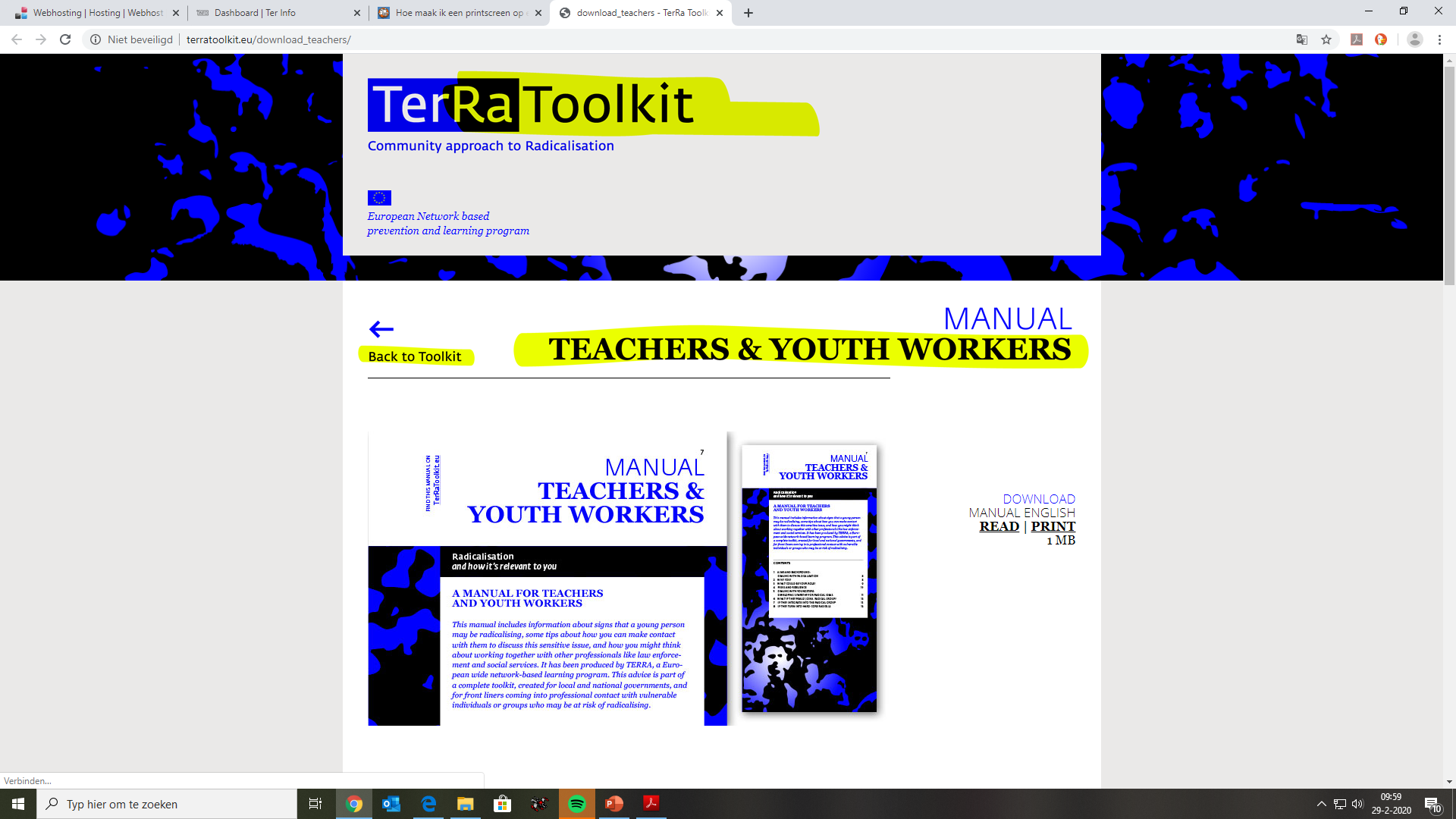 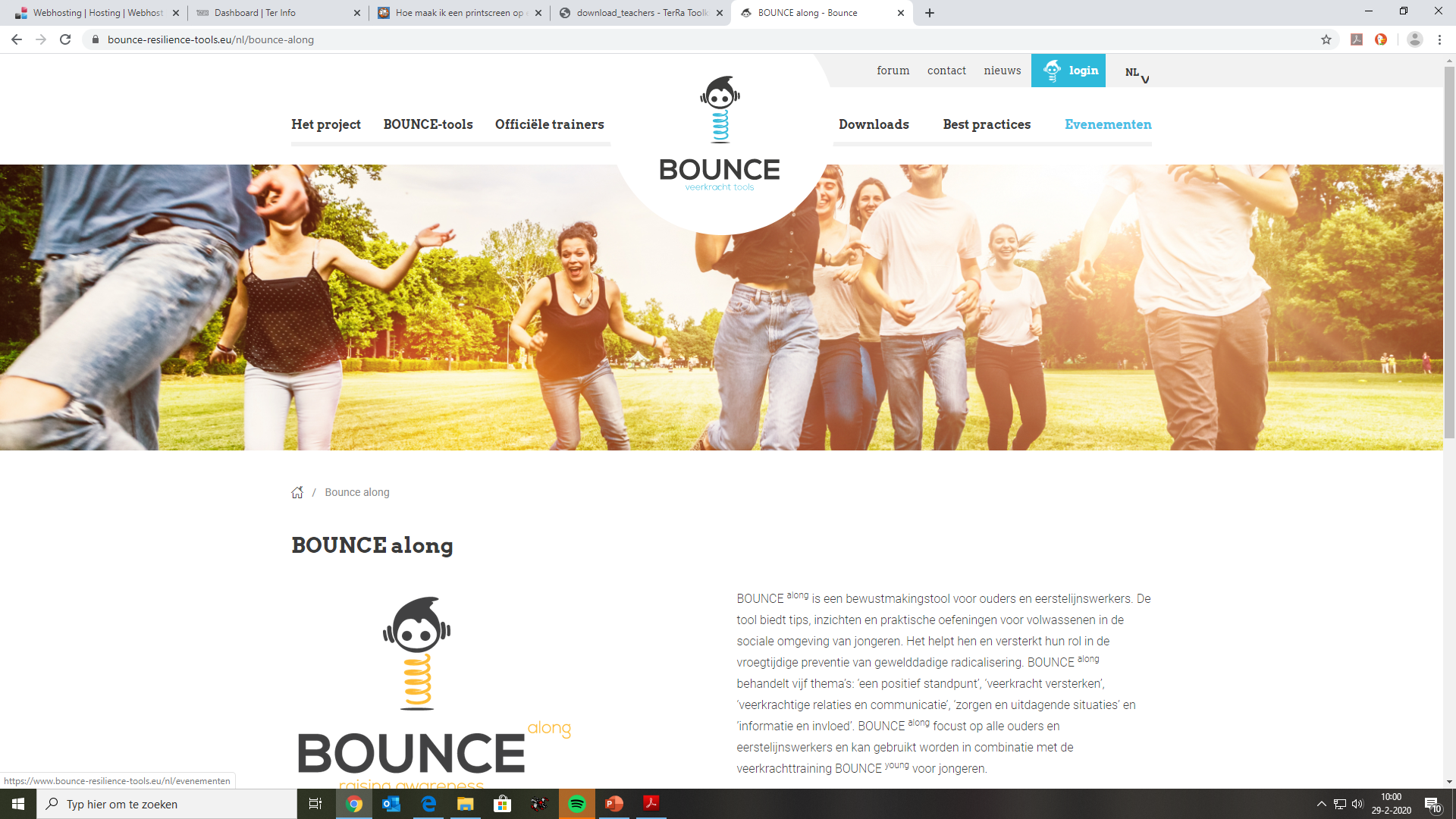 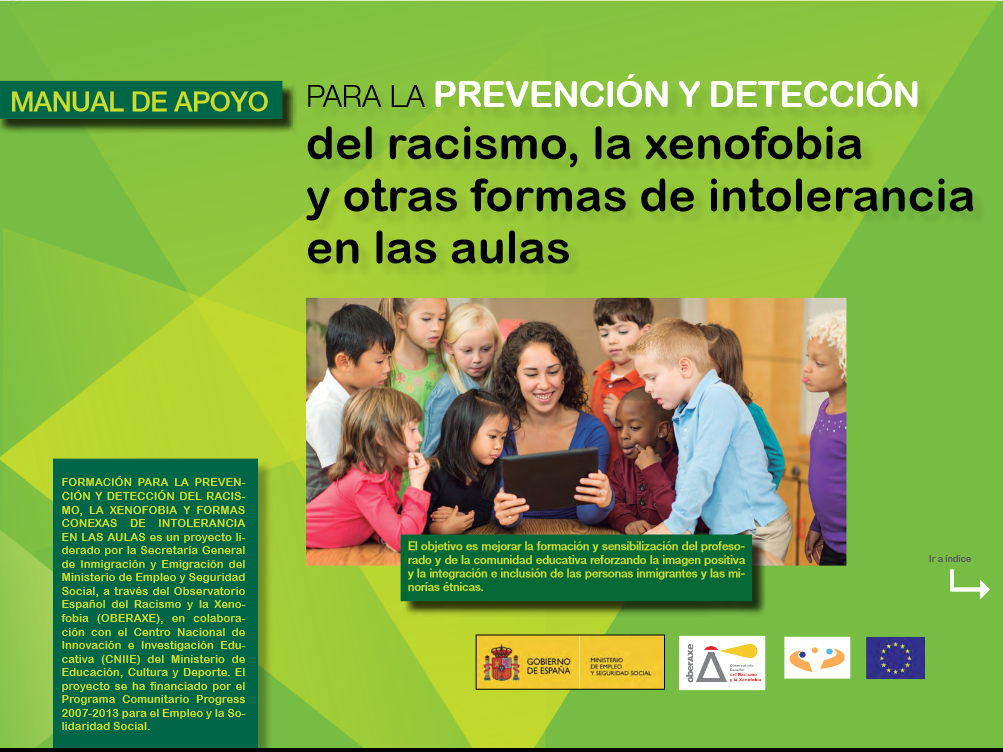 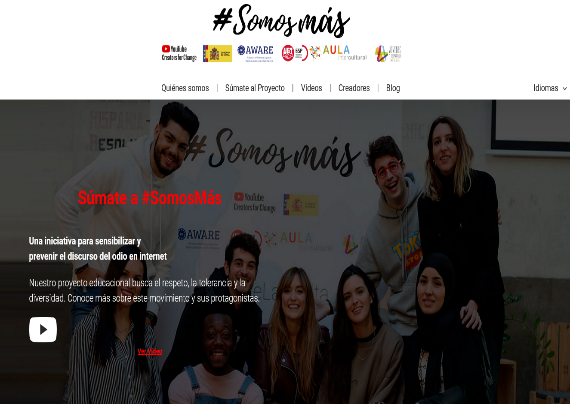 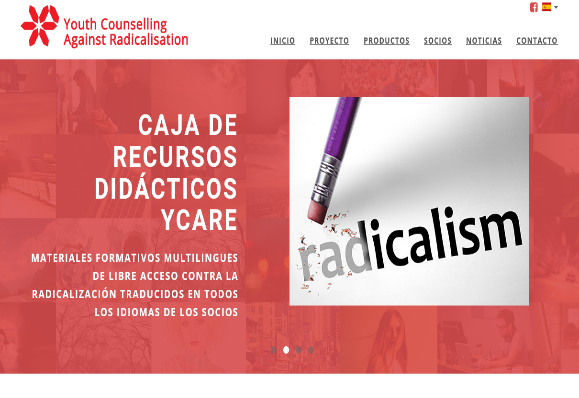 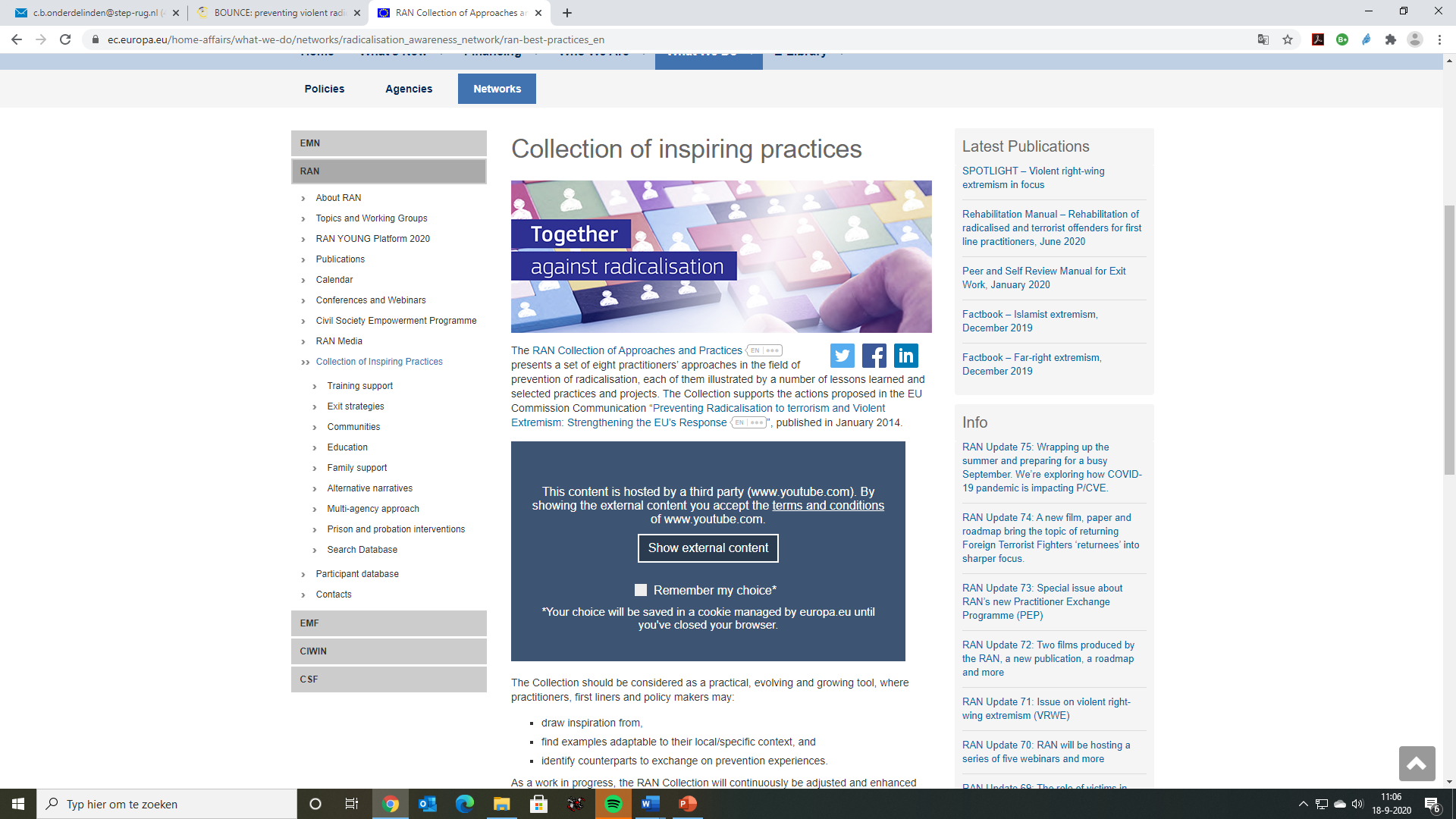 24
[Speaker Notes: Instrucciones/hoja de texto sugerido 24

Otro objetivo es mostrar donde se pueden encontrar otras colecciones y prácticas. Esta es una selección de las páginas web en las que puedes encontrar un montón de información y materiales

@Formador: haz clic en las imágenes y cuenta algo sobre cada sitio

https://terratoolkit.eu/download_teachers/
https://www.bounce-resilience-tools.eu/bounce-along
https://www.inclusion.gob.es/oberaxe/es/publicaciones/documentos/documento_0073.htm
https://ec.europa.eu/home-affairs/what-we-do/networks/radicalisation_awareness_network/ran-best-practices_en
https://www.ycare.eu/es/
http://www.somos-mas.es/]
5
Feedback
Exercises
How do I know I am in a conflict?
Anything goes!
What is proportionate?
What is proportionate?
(case compulsory schooling)
What is proportionate? 
(case lethal force police)
FEED
FEED
BACK
25
[Speaker Notes: Instrucciones/hoja de texto sugerido 25

Distribuye [si es en línea: envía por correo electrónico]: encuesta T2 de la sesión 3. 
Explica que los participantes pueden usar el número de los ejercicios que se muestra para añadir comentarios sobre un ejercicio específico

¿Te ayudaron a conocer los conceptos? 
¿Son útiles para emplearlos con los jóvenes?
¿Cuáles usarías en tu trabajo (o en privado)?]
6
Conclusión
What is your general feeling about this training and the seven workshops?
Were your goals met?
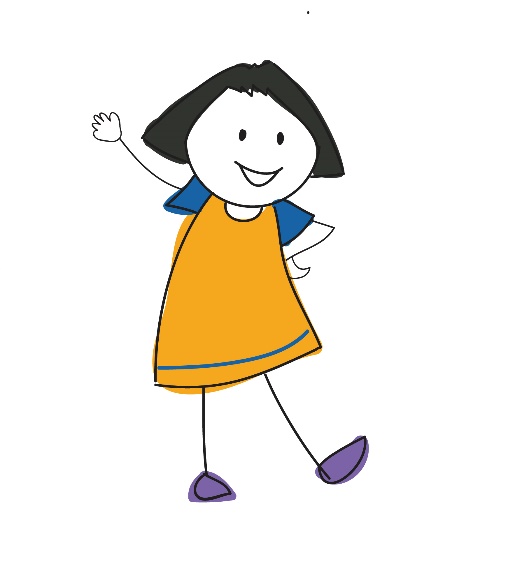 Were your goals met?
Would you give this training yourself?
How can it be improved?
What did you like most?
26
[Speaker Notes: Instrucciones/hoja de texto sugerido 26

@Formador: Recolecta retroalimentación general sobre la formación y los siete talleres]
¡Gracias!
www.armourproject.eu